Особенности организации  дополнительного образования для лиц с ограниченными возможностями здоровья
Мастер-классы
Чемпионат Абилимпикс
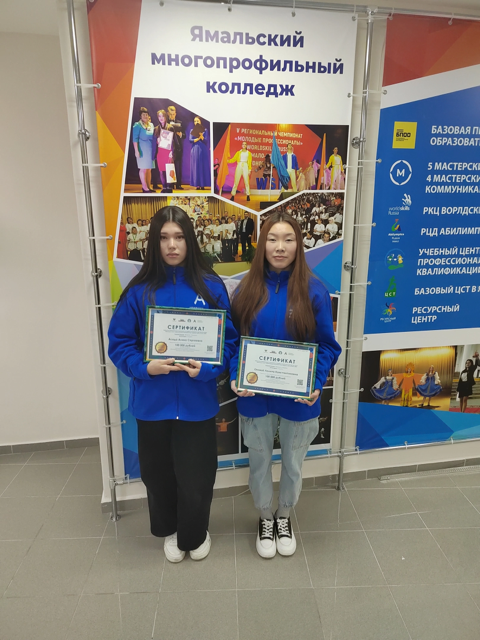 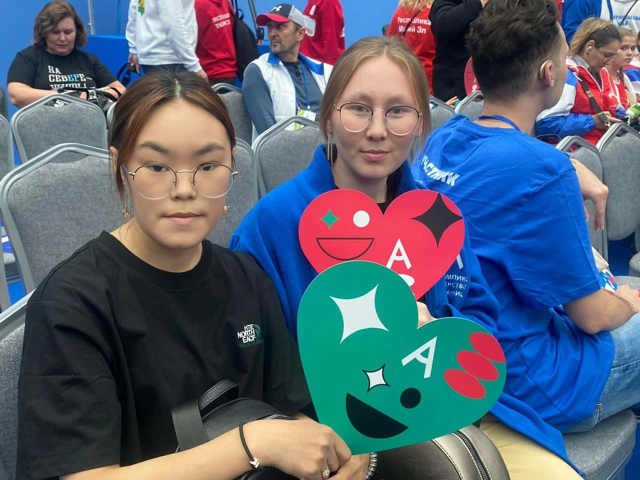 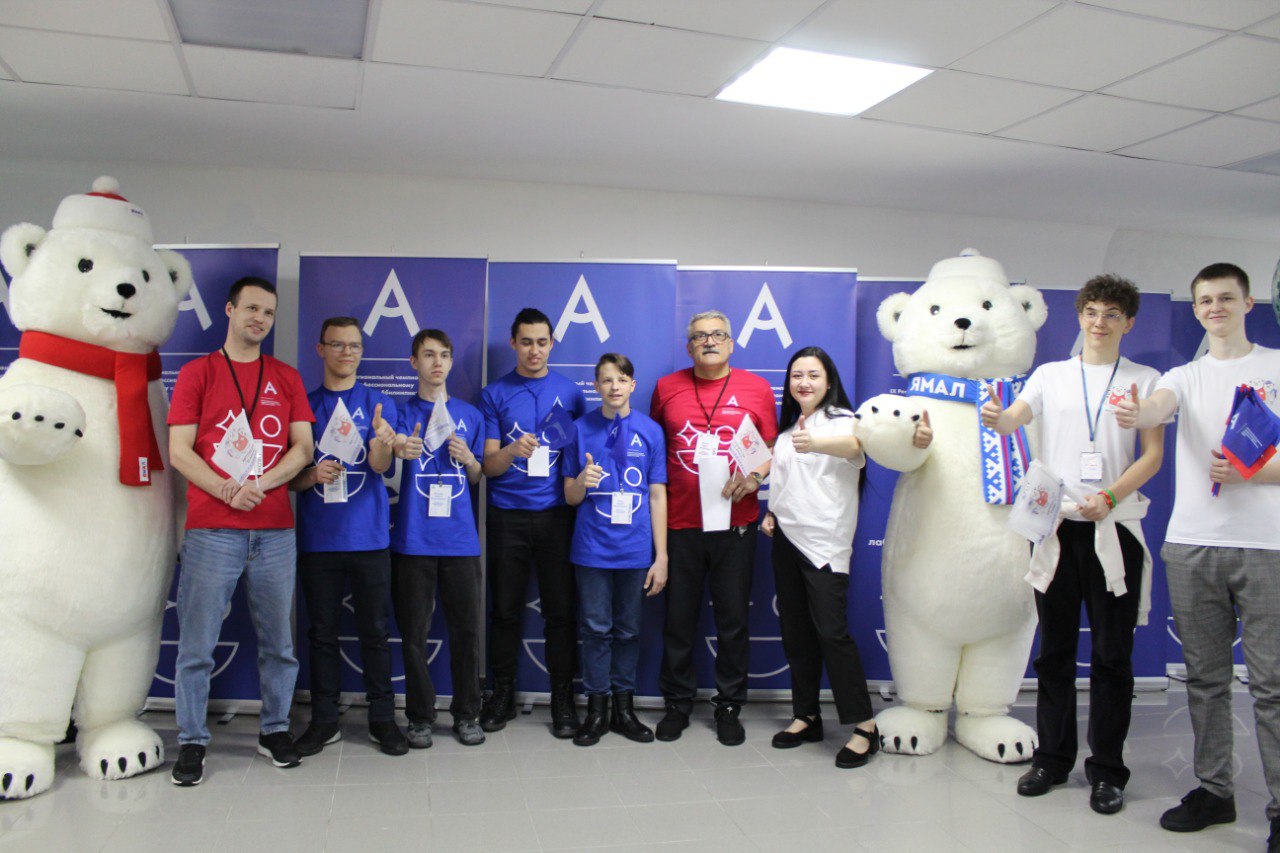 Компетенция «Ветеринария»
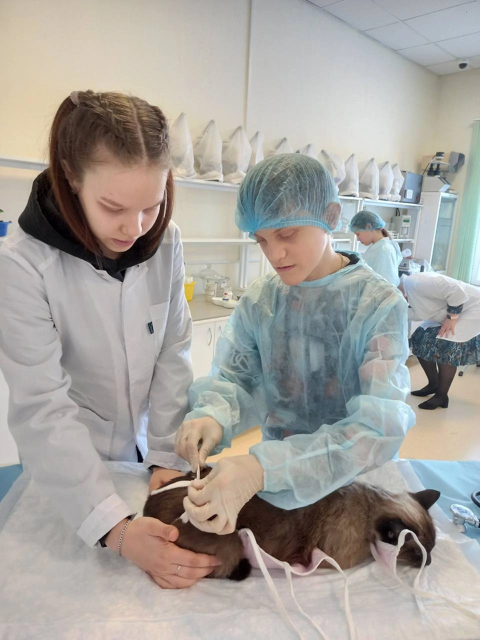 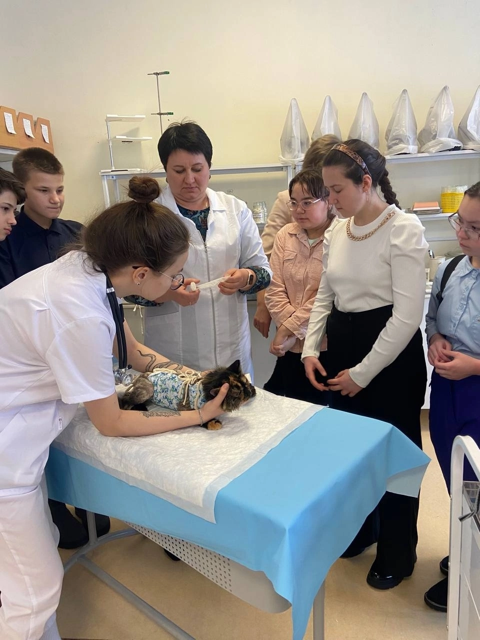 Компетенция «Вязание спицами»
Фестиваль возможностей
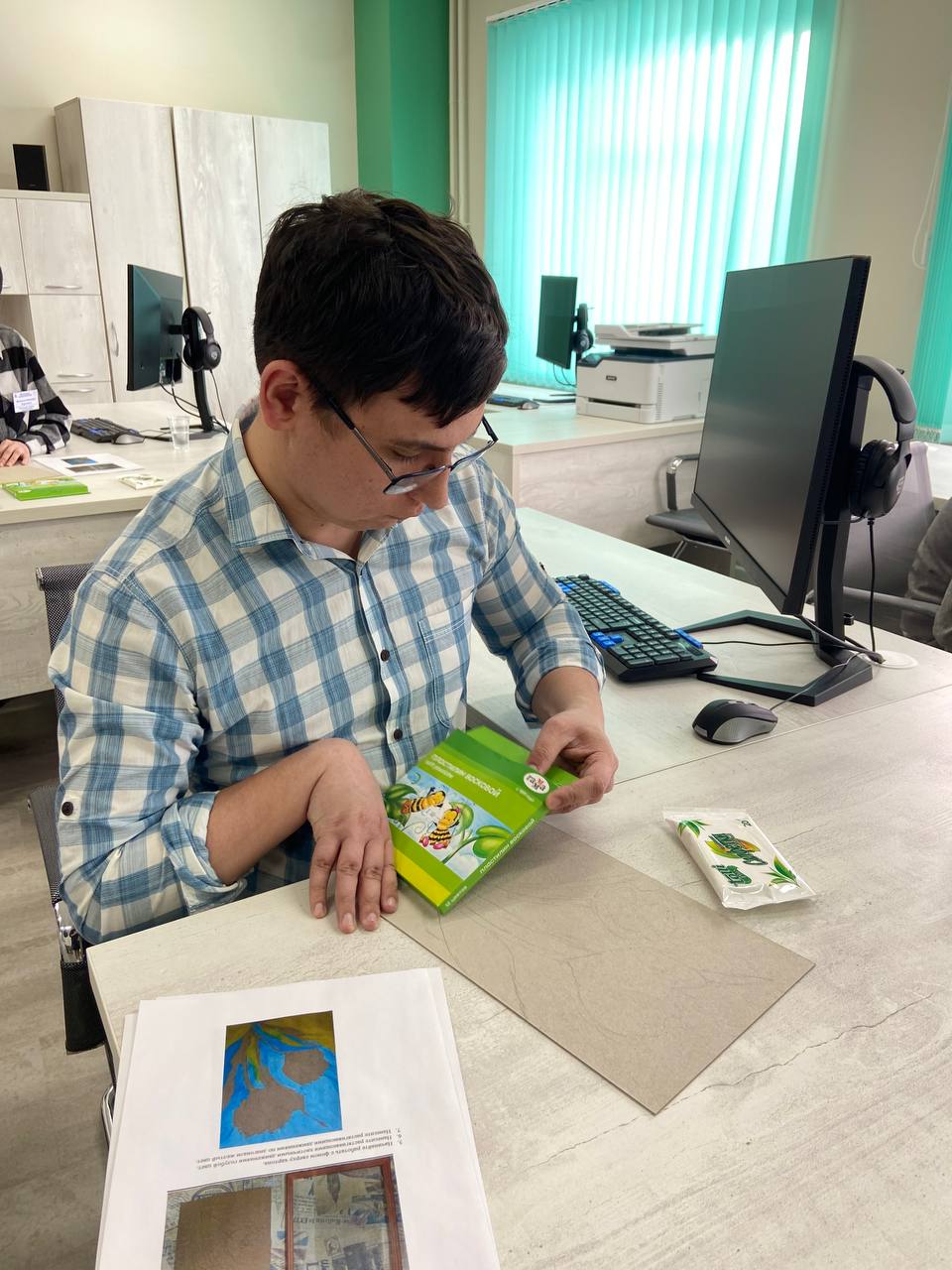 Волонтерская деятельность
Участие в мероприятиях
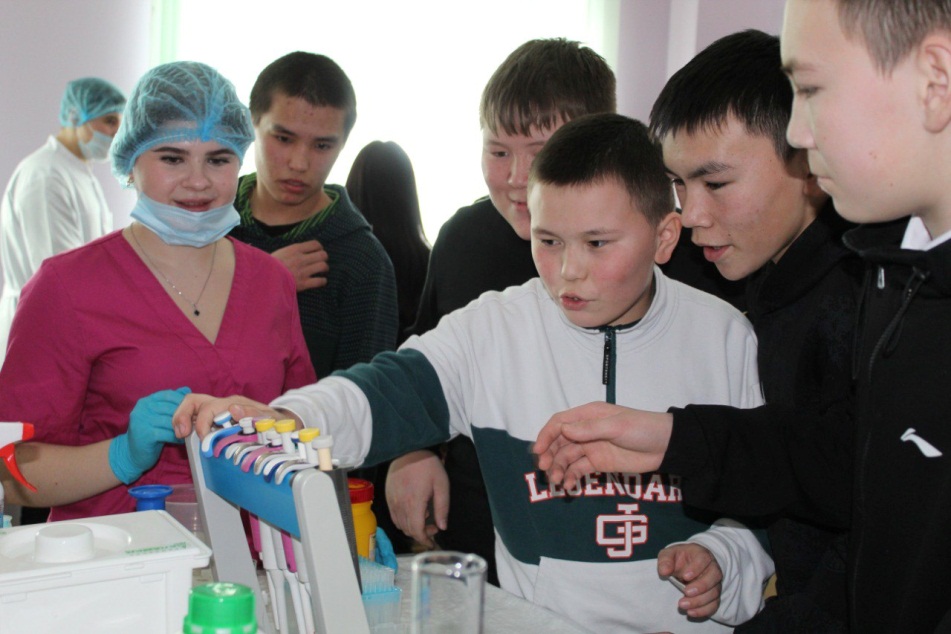 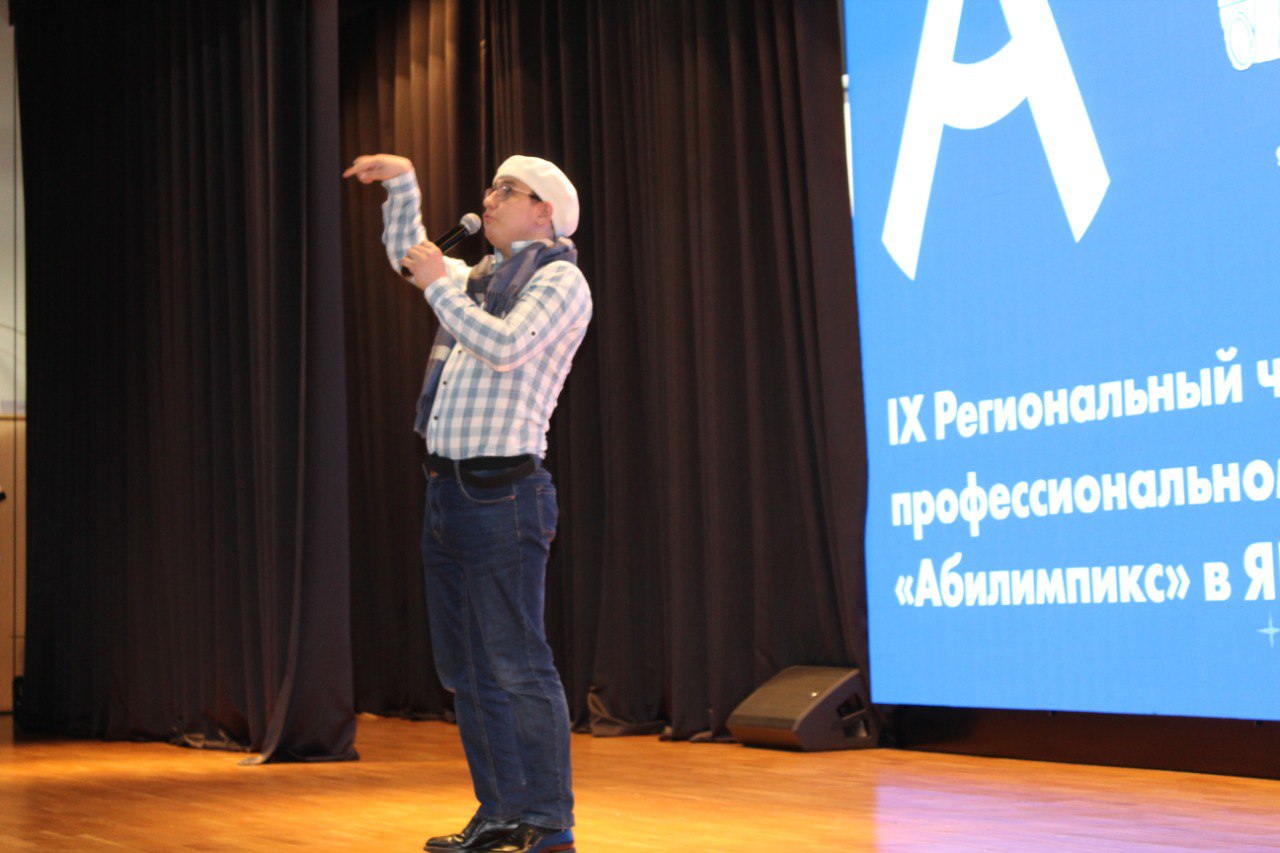 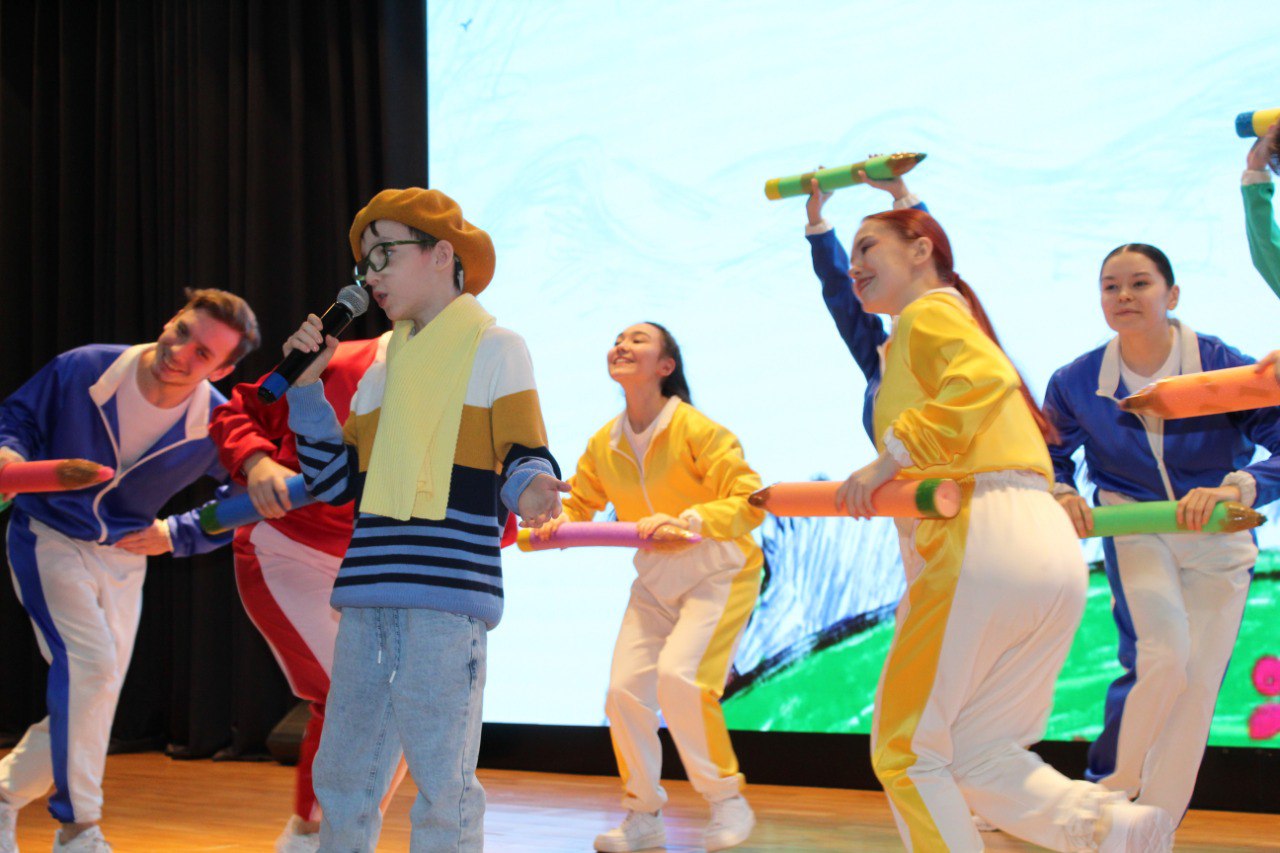 Участие в мероприятиях
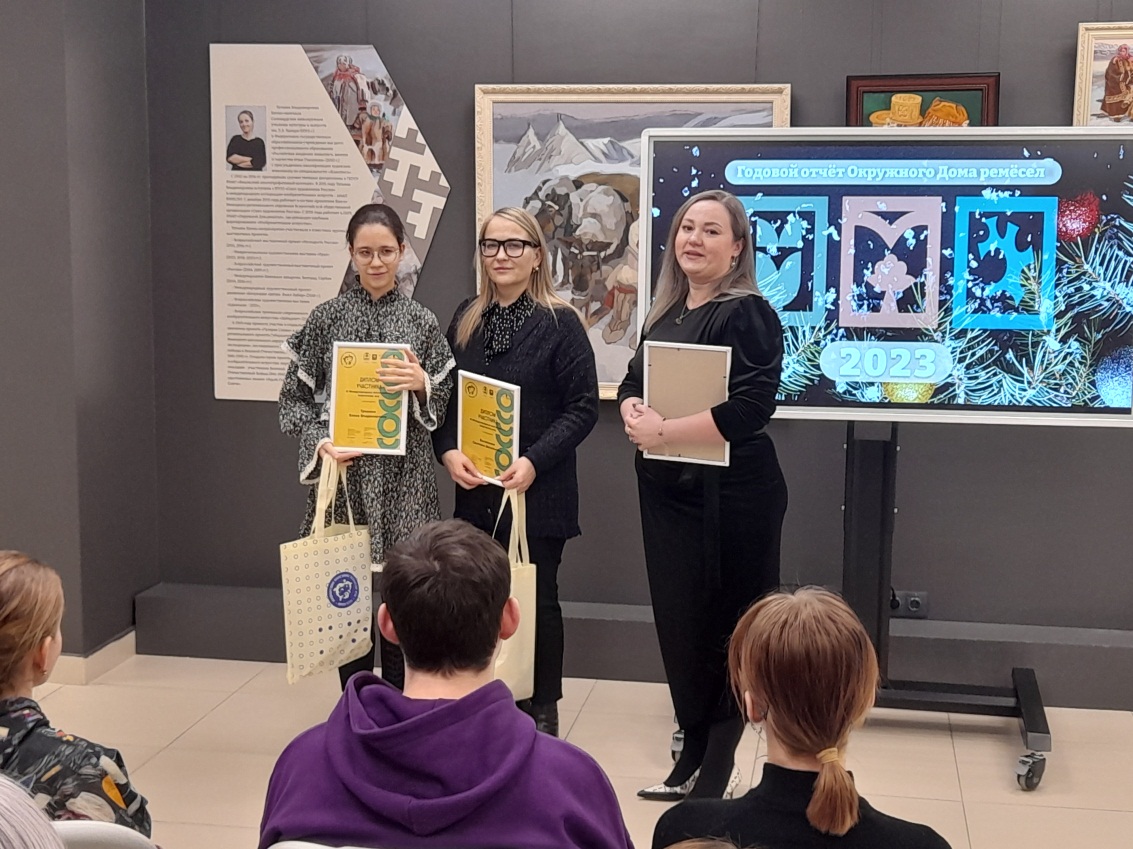 Участие в мероприятиях
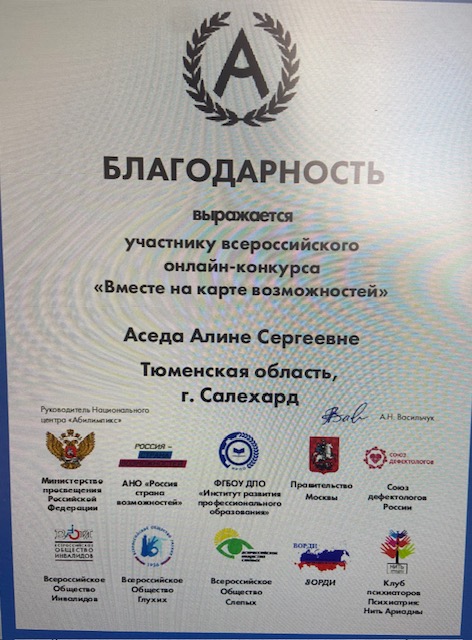 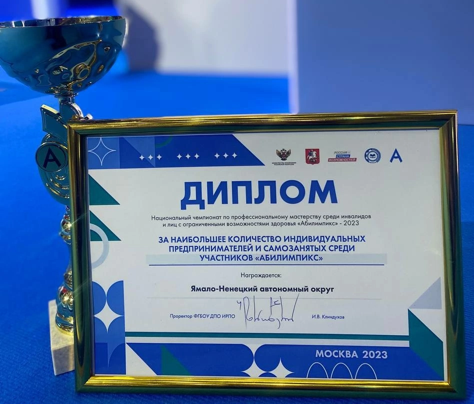